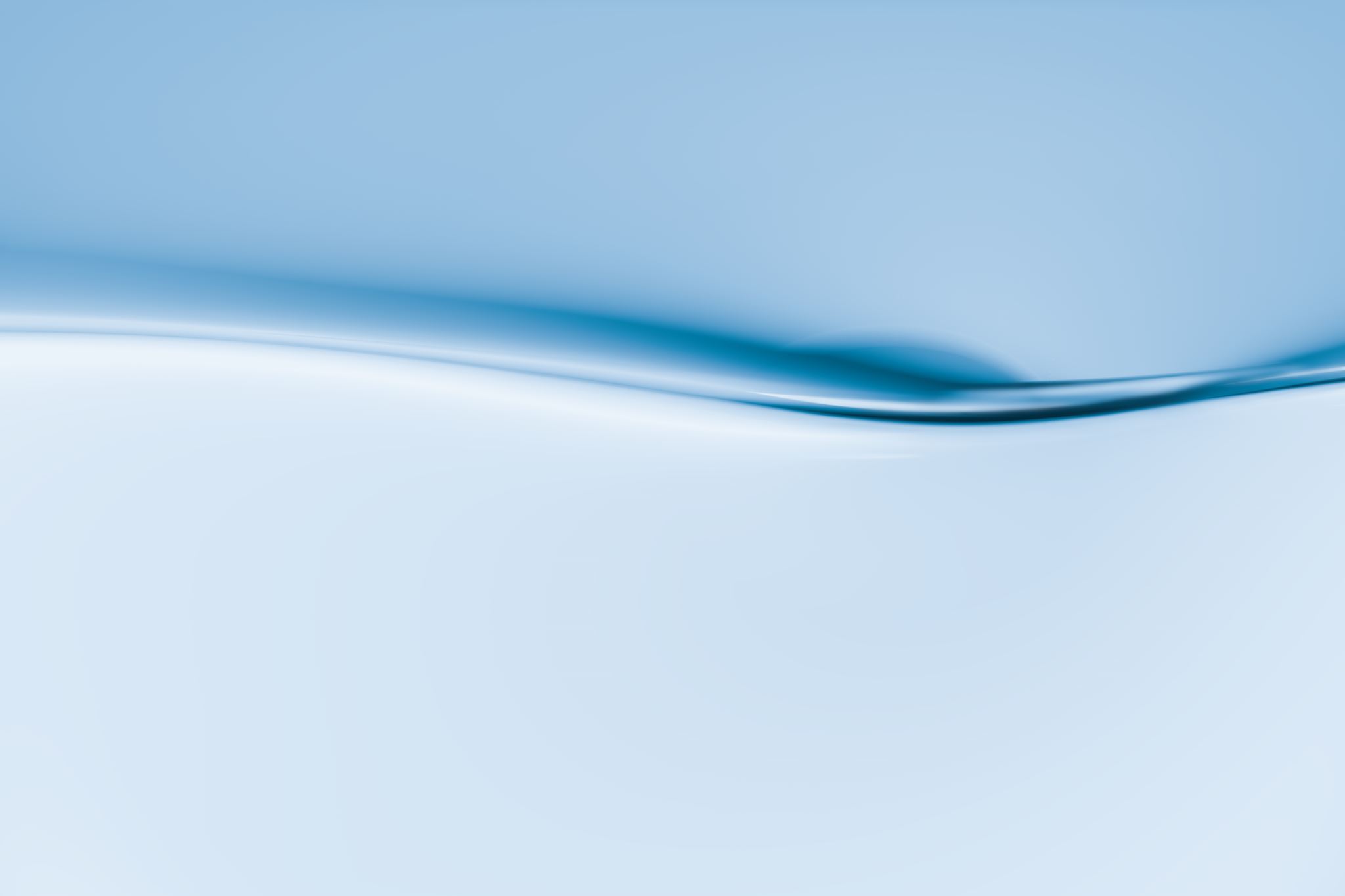 บทที่ 9 กฎหมายและจริยธรรมทาง	เทคโนโลยีสารสนเทศ
ผู้ช่วยศาสตราจารย์จุฑาวุฒิ จันทรมาลี
หลักสูตรวิทยาศาสตรบัณฑิต สาขาวิทยาการคอมพิวเตอร์
คณะวิทยาศาสตร์และเทคโนโลยี
กฎหมายและจริยธรรมที่เกี่ยวข้องกับเทคโนโลยีสารสนเทศ
1. การละเมิดลิขสิทธิ์โปรแกรมคอมพิวเตอร์  
2. อาชญากรรมคอมพิวเตอร์ 
3. การใช้คอมพิวเตอร์ในทางที่ผิด
4. ไวรัสคอมพิวเตอร์ 
5. กฎหมายที่เกี่ยวข้องกับเทคโนโลยีสารสนเทศ
6. จริยธรรมในระบบสารสนเทศ
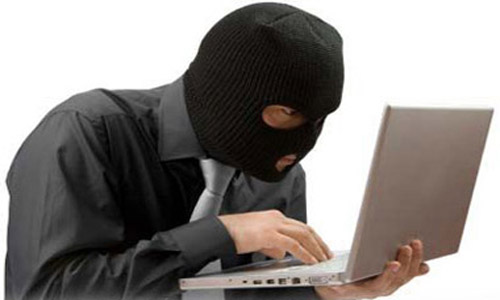 การละเมิดลิขสิทธิ์โปรแกรมคอมพิวเตอร์
โปรแกรมคอมพิวเตอร์ ตามพระราชบัญญัติลิขสิทธิ์ พ.ศ.2537 มาตรา 4 หมายถึง คำสั่ง ชุดคำสั่ง หรือสิ่งอื่นใดที่นำไปใช้กับเครื่องคอมพิวเตอร์ เพื่อให้เครื่องคอมพิวเตอร์ทำงานหรือเพื่อให้ได้รับผลอย่างใดอย่างหนึ่ง  หากมีบุคคลใดไปทำซ้ำ ดัดแปลง หรือกระทำการอย่างหนึ่งอย่างใดโดยไม่ได้อนุญาตจากเจ้าของ ถือว่าเป็นการละเมิดลิขสิทธิ์ ตามรายละเอียดของกฎหมายที่ให้ความหมายของลิขสิทธิ์ (Copyright)โปรแกรมคอมพิวเตอร์ถือเป็นทรัพย์สินทางปัญญาประเภทหนึ่งที่เกิดจากการใช้สติปัญญาของมนุษย์ในการสร้างสรรค์งานให้เกิดขึ้นมา มีคุณค่าทางเศรษฐกิจและศีลธรรม ได้รับความคุ้มครองทางกฎหมายโดยอัตโนมัตินับแต่สร้างสรรค์ผลงาน ลิขสิทธิ์เป็นสิทธิ์ของเจ้าของแต่เพียงผู้เดียว โปรแกรมคอมพิวเตอร์เป็นงานที่มีลิขสิทธิ์ ประการสำคัญที่ ผู้ซื้อโปรแกรมคอมพิวเตอร์ควรจะทำความเข้าใจ ถึงแม้จะเป็นการซื้อโปรแกรมคอมพิวเตอร์ด้วยวิธีที่ถูกต้องตามกฎหมายโปรแกรมคอมพิวเตอร์ก็ยังเป็นงานที่มีลิขสิทธิ์จึงหมายถึง ข้อตกลงการอนุญาตให้ใช้ (User License Agreement) แต่ผู้เดียว หรือให้ใช้ภายในองค์กร หรือเพื่อใช้ในการศึกษาเท่านั้น มิให้ ดัดแปลง ทำซ้ำเพื่อประโยชน์ทางการค้า
อาชญากรรมคอมพิวเตอร์ (Computer crime)
อาชญากรรมคอมพิวเตอร์ (Computer crime) หมายถึง การกระทำใด ๆ ก็ตามเกี่ยวกับการใช้คอมพิวเตอร์ ที่ทำให้ผู้ใช้ (User) ได้รับความเสียหาย ลักษณะของอาชญากรคอมพิวเตอร์ ที่พบบ่อยคือ แฮคเกอร์ (Hacker) หรือผู้บุกรุก ซึ่ง หมายถึง บุคคลที่มีความรู้เรื่องระบบคอมพิวเตอร์เป็นอย่างดี สามารถเข้าถึงข้อมูลโดยการเจาะผ่านระบบรักษาความปลอดภัยของคอมพิวเตอร์ได้เพื่อเข้าไปทดสอบความสามารถของตนเอง ที่สามารถเข้าไปถอดหรือเจาะรหัสระบบรักษาความปลอดภัยเครื่องคอมพิวเตอร์ของคนอื่นได้หรือการเข้าไปทดสอบระบบรักษาความปลอดภัยในองค์การของตนส่วน แครกเกอร์ (Cracker) ก็คือ ผู้เชี่ยวชาญด้านคอมพิวเตอร์เช่นเดียวกัน แต่มีเจตนาบุกรุกระบบคอมพิวเตอร์ของผู้อื่นโดยผิดกฎหมาย เพื่อทำลายหรือลบแฟ้มข้อมูล หรือทำให้ระบบปฏิบัติการของเครื่องคอมพิวเตอร์เสียหาย ไม่ว่าผู้กระทำจะได้รับผลประโยชน์หรือกลั่นแกล้งเพื่อความสนุกก็ตาม
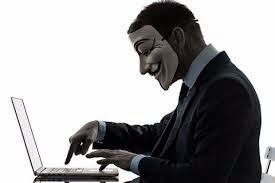 ปัจจุบันทั่วโลกจัดอาชญากรคอมพิวเตอร์เป็น 9 ประเภท คือ
1.  การขโมยข้อมูลทางอินเทอร์เน็ต ซึ่งรวมถึงการขโมยประโยชน์ในการลักลอบใช้บริการ 
2.  การนำระบบการสื่อสารมาปกปิดความผิดของตนเอง
3.  การละเมิดลิขสิทธิ์ เลียนแบบ ปลอมแปลงโปรแกรมคอมพิวเตอร์ (Software) 
4.  ใช้คอมพิวเตอร์แพร่ภาพ หรือข้อมูลที่ไม่เหมาะสม
5.  ใช้คอมพิวเตอร์ฟอกเงิน 
6.  ใช้คอมพิวเตอร์ก่อกวน ทำลายระบบ 
7.  หลอกลวงให้ทำการค้า หรือลงทุนปลอม 
8.  ลักลอบเอาเลขบัตรเครดิตของคนอื่นมาใช้ หรือวางกับดักเพื่อให้ผู้อื่นเสียประโยชน์ 
9.  ใช้คอมพิวเตอร์โอนเงินในบัญชีของผู้อื่นมาเป็นของตน
การใช้คอมพิวเตอร์ในทางที่ผิด 
        หมายถึง การกระทำโดยการใช้คอมพิวเตอร์ไปในทางที่อาจจะไม่ผิดกฎหมายแต่ผิดจริยธรรม หรือ ผิดทั้งกฎหมายและจริยธรรม เช่น ลักษณะของจดหมายอิเล็กทรอนิกส์ (E-mail) ที่สร้างความเสียหาย หรือสร้างความเดือดร้อนรำคาญแก่ผู้ใช้อินเทอร์เน็ต แบ่งเป็นประเภทใหญ่ ๆ ได้ 2 ประเภท คือ 
 1. Chain mail คือ จดหมายลูกโซ่)  
 2. Spam mail (Send Prodigious Amount of Mail) คือ การส่งข้อความที่ผู้รับไม่ได้ร้องขอ ผ่านทางระบบอิเล็กทรอนิกส์
ไวรัสคอมพิวเตอร์ (Computer virus)
ไวรัสคอมพิวเตอร์ (Computer virus) หมายถึง โปรแกรมคอมพิวเตอร์ขนาดเล็กชนิดหนึ่ง ส่วนใหญ่ถูกสร้างจากผู้ที่มีความรู้ด้านการเขียนโปรแกรม ไวรัสคอมพิวเตอร์ส่วนใหญ่จะทำงานด้วยตัวเอง โดยไม่ต้องรับคำสั่งหรือคำขออนุญาตจากผู้ใช้แต่อย่างใดโดยไวรัสคอมพิวเตอร์จะทำงานโดยลอบเข้าไปในระบบคอมพิวเตอร์โดยที่ผู้ใช้ไม่รู้ตัวและแพร่กระจายฝังตัวเองติดกับ file ต่าง ๆ ในเครื่องคอมพิวเตอร์และฝังตัวอยู่ในหน่วยความจำทำความเสียหายให้กับระบบคอมพิวเตอร์ได้ในปัจจุบันได้บัญญัติคำศัพท์ของไวรัสคอมพิวเตอร์ขึ้นมาใหม่ เรียกว่า มาลแวร์ (Malicious software: Malware) ซึ่งหมายถึงชุดคำสั่งทางคอมพิวเตอร์ โปรแกรมหรือ Software ใด ๆ ที่ถูกจัดทำขึ้นมาเพื่อสร้างความเสียหายให้แก่เครื่องคอมพิวเตอร์หรือระบบเครือข่าย หากจะแบ่งไวรัสคอมพิวเตอร์เป็นประเภทต่าง ๆ ตามลักษณะการติดต่อและการทำงานบนคอมพิวเตอร์แล้ว แบ่งเป็น
 1. ไวรัสที่ฝังตัวอยู่ที่ Boot sector
 2. ไวรัสที่ติดไฟล์ข้อมูลหรือโปรแกรม 
 3. ไวรัสมาโคร (Macro virus)
 4. หนอนอินเทอร์เน็ต (Internet worm)
 5. ม้าโทรจัน (Trojan horse) 
6.  ระเบิดเวลา (Logic bomb)
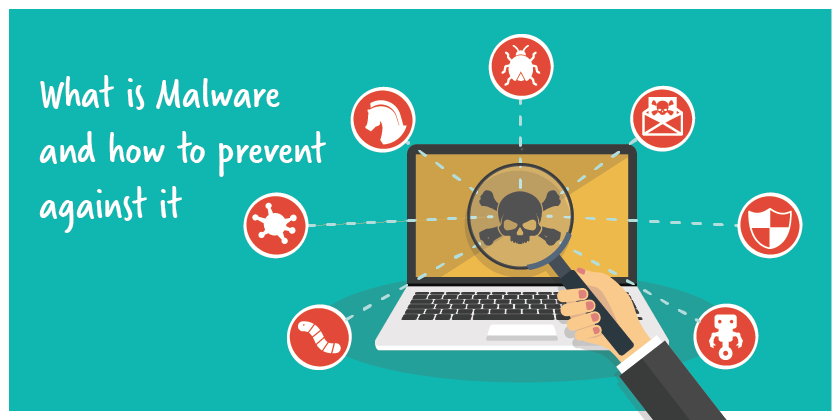 กฎหมายที่เกี่ยวข้องกับเทคโนโลยีสารสนเทศ
เทคโนโลยีสารสนเทศเป็นสังคมใหม่การอยู่ร่วมกันในสังคมต้องมีกฎเกณฑ์เพื่อให้อยู่ร่วมกันอย่างสงบสุข หลายประเทศ เช่น สิงคโปร์อินเดียเกาหลีใต้สหรัฐอเมริกามีการออกกฎหมายเทคโนโลยีสารสนเทศของตนแล้วสำหรับประเทศไท ตามมติของคณะรัฐมนตรีเมื่อ วันที่ 15 ธันวาคม 2541 เห็นชอบให้มีการพัฒนาเกี่ยวกับกฎหมายสารสนเทศใช้ในประเทศไทยมีทั้งหมด 6 ฉบับ ประกอบด้วย
    1. กฎหมายธุรกรรมอิเล็กทรอนิกส์  (Electronic Transactions Law) เน้นเรื่องการใช้ข้อมูลอิเล็กทรอนิกส์ซึ่งจะไม่ถูกปฏิเสธความ
       รับผิดชอบทางกฎหมาย 
    2. กฎหมายลายมือชื่ออิเล็กทรอนิกส์ (Electronic Signatures Law) เน้นเรื่องการใช้ลายมือชื่อดิจิตอล 
    3. กฎหมายอาชญากรรมทางคอมพิวเตอร์ (Computer Crime Law) เป็นกฎหมายที่เข้ามากำกับ ดูแล ความสงบสุขของการใช้เทคโนโลยี
        สารสนเทศ 
    4. กฎหมายคุ้มครองข้อมูลส่วนบุคคล (Data Protection Law) 
    5. กฎหมายว่าด้วยการโอนเงินทางอิเล็กทรอนิกส์ (Electronic Fund Transfer Law) 
    6. กฎหมายการพัฒนาโครงสร้างพื้นฐานสารสนเทศ (National Information Infrastructure Law)
    พระราชบัญญัติลิขสิทธิ์ 
    1. พระราชบัญญัติลิขสิทธิ์ พ.ศ. 2537
หลักการปกป้องคุ้มครองข้อมูล
กฎหมายอาญา ได้ให้ความสำคัญกับการปกป้องคุ้มครองข้อมูลตามมาตรา 323 เกี่ยวกับการเปิดเผยความลับของผู้รับบริการ มีสาระดังนี้ “ผู้ใดล่วงรู้หรือได้มาซึ่งความลับของผู้อื่น โดยเหตุที่เป็นเจ้าพนักงานผู้มีหน้าที่ โดยเหตุที่ประกอบอาชีพเป็นแพทย์ เภสัชกร นางผดุงครรภ์ ผู้พยาบาล นักบวช หมอความ ทนายความ หรือผู้สอบบัญชี หรือโดยเหตุที่เป็นผู้ช่วยในการประกอบอาชีพนั้น แล้วเปิดเผยความลับนั้น ในประการที่น่าจะเกิดความเสียหายแก่ผู้หนึ่งผู้ใด ต้องระวางโทษจำคุกไม่เกินหกเดือน หรือปรับไม่เกินหนึ่งพันบาท หรือทั้งจำทั้งปรับ”ดังนั้น สิ่งที่ผู้รับผิดชอบข้อมูลในสถานบริการสุขภาพ ต้องพิจารณา คือ การรักษาความลับการคุ้มครองข้อมูลส่วนบุคคล (Confidentiality)  ความเป็นส่วนตัว (Privacy) ของเจ้าของข้อมูล และการรักษาความปลอดภัย (Security) โดยออกแบบระบบเพื่อป้องกันระบบคอมพิวเตอร์ และข้อมูลจากความเสียหายทั้งโดยเจตนาหรือไม่ได้เจตนา
วิธีการปกป้องคุ้มครองข้อมูล
1. การปกป้องทางกายภาพ (Physical Security) หมายถึง การจัดเก็บรักษาข้อมูลด้านสถานที่ สภาพแวดล้อม 
2. การควบคุมการเข้าถึงข้อมูล (Data Access Security) หมายถึง การออกแบบระบบที่มีการปกป้องรักษาข้อมูล 
3. การกำหนดมาตรการใช้ข้อมูล (Data Access Measure) หมายถึง การกำหนด หรือการควบคุมผู้ใช้ข้อมูล (User) 
4. การเปลี่ยนแปลงรหัสข้อมูล (Data Encryption) หมายถึง การแปลงข้อมูลให้ไม่สามารถอ่านได้ ถ้าข้อมูลถูกเรียกใช้จากผู้ที่ไม่ได้รับอนุญาต 
5. การสำรองข้อมูล (Backup) หมายถึง การป้องกันปัญหา ความผิดพลาดต่าง ๆ ดังนั้น ควรทำการสำรองข้อมูลอยู่เสมอ โดยคัดลอกแฟ้มข้อมูลต่าง ๆ จากฮาร์ดดิสก์เก็บไว้ที่หรือสำรองข้อมูลไว้ในหลาย ๆ แหล่งเก็บข้อมูล
จรรยาบรรณผู้ใช้อินเทอร์เน็ต
1. ต้องไม่ใช้คอมพิวเตอร์ทำร้ายหรือละเมิดผู้อื่น 
2. ต้องไม่รบกวนการทำงานของผู้อื่น 
3. ต้องไม่สอดแนม แก้ไขหรือเปิดดูแฟ้มข้อมูลของผู้อื่น 
4. ต้องไม่ใช่คอมพิวเตอร์เพื่อการโจรกรรมข้อมูล 
5. ต้องไม่ใช่คอมพิวเตอร์เพื่อสร้างหลักฐานอันเป็นเท็จ
6. ต้องไม่คัดลอกโปรแกรมของผู้อื่นที่มีลิขสิทธิ์ 
7. ต้องไม่ละเมิดการใช้ทรัพยากรคอมพิวเตอร์โดยที่ตนเองไม่มีสิทธิ์ 
8. ต้องไม่นำเอาผลงานของคนอื่นมาเป็นของตน 
9. ต้องคำนึงถึงสิ่งที่จะเกิดขึ้นกับสังคมอันเนื่องมาจากการกระทำของผู้ผิดจรรยาบรรณ
10. ต้องใช้คอมพิวเตอร์โดยเคารพกฎ ระเบียบ กติกามารยาท
กฎหมายและจริยธรรมที่เกี่ยวกับการใช้เทคโนโลยีสารสนเทศ
กฎหมายเทคโนโลยีสารสนเทศกฎหมายแพ่งและพาณิชย์ที่เกี่ยวกับคอมพิวเตอร์
    เป็นกฎหมายที่บัญญัติถึงสิทธิและหน้าที่ระหว่างเอกชนกับเอกชน และอาจฟ้องร้องบังคับกันได้ในทางทรัพย์สินหรือบังคับให้ปฏิบัติการอย่างใดอย่างหนึ่งหรือห้ามปฏิบัติการอย่าง อย่างหนึ่ง
กฎหมายเกี่ยวกับธุรกรรมทางอิเล็กทรอนิกส์ (Electronic Transactions Law)
     เป็นการรองรับสถานะทางกฎหมายของข้อมูลอิเล็กทรอนิกส์รวมทั้งการลงลายมือชื่อในข้อมูลอิเล็กทรอนิกส์เอื้อประโยชน์ต่อผู้กระทำธุรกรรมทางอิเล็กทรอนิกส์และเจ้าหน้าที่ที่เกี่ยวข้องในกระบวนการยุติธรรมเพราะได้ระบุเรื่องการรับฟังพยานหลักฐานที่อยู่ในรูปของสื่ออิเล็กทรอนิกส์ เป็นการรองรับ การใช้ลายมือชื่ออิเล็กทรอนิกส์ด้วยกระบวนการใดๆทางเทคโนโลยีด้วยการลงลายมือชื่อแบบธรรมดา เพื่อสร้างความมั่นใจ ให้แก่คู่กรณี ในอันที่จะต้องพึ่งพาเทคโนโลยีเพื่อการลงลายมือชื่อ
กฎหมายเกี่ยวกับการพัฒนาโครงสร้างพื้นฐานสารสนเทศให้ทั่วถึงและเท่าเทียมกัน 
(National Information Infrastructure Law)
    เป็นกฎหมายเกี่ยวกับการคุ้มครองข้อมูลส่วนบุคคล กฎหมายเกี่ยวกับอาชญากรรมคอมพิวเตอร์ กฎหมายเกี่ยวกับการโอนเงินทางอิเล็กทรอนิกส์เพื่อบรรลุวัตถุประสงค์หลักในการดำเนินงานของโครงการพัฒนากฎหมาย IT และช่วยลดความเหลื่อมล้ำทางสังคม
กฎหมายเกี่ยวกับการคุ้มครองข้อมูลส่วนบุคคล (Data Protection Law)
    เป็นการคุ้มครองความเป็นส่วนตัวนั้นอยู่บนพื้นฐานทางความคิดของความสัมพันธ์ระหว่างปัจเจกชนกับสังคมส่วนรวมสังคมจึงมีความจำเป็นที่จะต้องจัดวางกลไกให้ความสัมพันธ์ระหว่างสิทธิความเป็นส่วนตัวเสรีภาพในการเคลื่อนไหวของข้อมูลและความมั่นคงของประเทศสามารถดำเนินไปได้อย่างกลมกลืนและสอดคล้อง
กฎหมายเกี่ยวกับอาชญากรรมทางคอมพิวเตอร์ (Computer Crime Law)
    เป็นการใช้คอมพิวเตอร์ในการกระทำความผิดในรูปแบบต่างๆโดยจะมีกฎหมายนี้เพื่อคุ้มครองสังคมจากความผิดที่เกี่ยวกับข้อมูลข่าวสาร อันเป็นทรัพย์ไม่มีรูปร่าง รวมถึงคลื่นแม่เหล็กไฟฟ้า
กฎหมายเกี่ยวกับการโอนเงินทางอิเล็กทรอนิกส์ (Electronic Funds Transfer  Law)
    เป็นการกำหนดกลไกสำคัญทางกฎหมายในการรองรับระบบการโอนเงินทางอิเล็กทรอนิกส์ ทั้งที่เป็นการโอนเงินระหว่างสถาบันการเงินและระบบการชำระเงินรูปแบบใหม่ของเงินอิเล็กทรอนิกส์เพื่อคุ้มครองผู้บริโภคและสร้างหลักประกันที่มั่นคง ในการทำธุรกรรมทางการเงิน
กฎหมายพิเศษที่เกี่ยวกับคอมพิวเตอร์
กฎหมายที่บัญญัติถึงความผิดและโทษ มีบทลงโทษผู้กระทำความผิดขึ้นอยู่กับความรุนแรงของกรณี
กฎหมายพาณิชย์อิเล็กทรอนิกส์
     รูปแบบทางธุรกิจทุกรูปแบบที่เกี่ยวเนื่องกับการประมวลผลและการส่งผ่านข้อมูลดิจิตอลรวมทั้งข้อมูลเสียงและภาพเคลื่อนไหวโดยรวมถึงผลที่เกิดจากการแลกเปลี่ยนข้อมูลที่มีต่อองค์กรเพื่อคุ้มครองการทำธุรกรรมทางอินเตอร์เน็ต
จริยธรรมคอมพิวเตอร์
    จริยธรรม หมายถึง "หลักศีลธรรมจรรยาที่กำหนดขึ้นเพื่อใช้เป็นแนวทางปฏิบัติ หรือควบคุมการใช้ระบบคอมพิวเตอร์และสารสนเทศ“
   ตัวอย่าง ของการกระทำที่ยอมรับกันโดยทั่วไปว่าเป็นการกระทำ ที่ผิดจริยธรรม เช่น
   1. การใช้คอมพิวเตอร์ทำร้ายผู้อื่นให้เกิดความเสียหายหรือก่อความรำราญ เช่น การนำภาพหรือข้อมูลส่วนตัวของบุคคลไปลงบนอินเตอร์เน็ตโดยไม่ได้รับอนุญาต 
   2. การใช้คอมพิวเตอร์ในการขโมยข้อมูลการเข้าถึงข้อมูลหรือคอมพิวเตอร์ของบุคคลอื่นโดยไม่ได้รับอนุญาต การละเมิดลิขสิทธิ์ ซึ่งโดยทั่วไปเมื่อพิจารณาถึงจริยธรรมเกี่ยวกับการใช้เทคโนโลยีคอมพิวเตอร์และสารสนเทศเป็นหลักด้วย
วิเคราะห์และสรุปสาระสำคัญเกี่ยวกับกฎหมายพิเศษที่เกี่ยวกับคอมพิวเตอร์
1. แนวทางด้านเทคนิค  (Technical Approach)
    เน้นเรื่องเทคโนโลยีด้านกายภาพ ซึ่งแบ่งออกเป็น 3 ส่วน  คือ 
    1. วิทยาการจัดการ (Management  Science) ซึ่งจะเป็นตัวแบบทางด้านการบริหารงานองค์กรให้มีประสิทธิภาพ 
    2. วิทยาการคอมพิวเตอร์ (Computer Science) เข้ามาช่วยในการจัดหาและจัดเก็บข้อมูลอย่างเป็นระบบ รวมถึง    
    3. การเข้าถึงข้อมูลการวิจัยเชิงปฏิบัติการ (Operations  Research) เป็นเทคนิคทางด้านคณิตศาสตร์ ช่วยในการคำนวณหาจุดสูงสุด หรือจุดต่ำสุด หรือจุดที่เหมาะสมที่สุด
2. แนวทางด้านพฤติกรรม (Behavioral Approach)
    เน้นที่การเปลี่ยนแปลงทัศนคติ พฤติกรรมการบริหาร รวมทั้งนโยบายองค์กร ความรู้ที่ใช้ในแนวทางนี้ได้แก่องค์กรและการจัดการ»ช่วยในการพิจารณาว่ากลุ่มหรือองค์กรจะพัฒนาระบบอย่างไรและระบบนั้นจะมีผลต่อบุคคลอย่างไรจิตวิทยา (Psychology) » ช่วยศึกษาพฤติกรรมของคนเมื่อมีการเปลี่ยนแปลงด้านเทคโนโลยีในองค์การสังคมวิทยา (Sociology) » เป็นเรื่องผลกระทบของระบบสารสนเทศที่มีต่อกลุ่ม องค์การ และสังคม
3. แนวทางผสมผสานระหว่างเทคโนโลยีและสังคม ( Sociotechnical Approach)
    แนวทางนี้เป็นการรวมเอาจุดเด่นของแนวทางด้านเทคนิค และแนวทางพฤติกรรมเข้าด้วยกัน โดยมีจุดมุ่งหมายเพื่อให้เกิดดุลยภาพระหว่างความสามารถในการปฏิบัติงานและความพึงพอใจในการทำงานเป็นไปอย่างเหมาะสมกับค่าตอบแทนที่ได้รับ
วิเคราะห์ความสำคัญของเทคโนโลยีสารสนเทศในการพัฒนาองค์กร
1. เทคโนโลยีมีบทบาทสำคัญต่อการแข่งขันธุรกิจในอนาคต
2. เทคโนโลยีสามารถช่วยให้เกิดการพัฒนาและปรับปรุงกระบวนการในการผลิต
3. ช่วยให้การทำงานมีต้นทุนที่ต่ำลง
4.ใช้เวลาในการทำงานที่ลดลง
5. ได้สินค้าหรือผลลัพธ์ที่มีคุณภาพ
ระบบสารสนเทศในองค์กรมักจะคำนึงถึงประโยชน์ต่อไปนี้
1. การเพิ่มประสิทธิภาพในการทำงาน  การลดเวลาการทำงาน
2. การลดขั้นตอนการปฏิบัติงาน/การเรียกใช้/การเลือกใช้สารสนเทศ
3. ความสามารถในการกลั่นกรองสารสนเทศที่ตรงกับความต้องการได้ทันที
4. การใช้ทรัพยากรร่วมกันได้ (ระบบฐานข้อมูล/ระบบเครือข่ายคอมพิวเตอร์ทรัพยากสารสนเทศ)
5. ความสามารถในการสร้างมาตรการประกันคุณภาพการศึกษา เช่น สามารถตรวจสอบติดตามผลการเรียนของ
    นักศึกษา/ ประวัติ/ ผลการปฏิบัติงานของบุคลากร เป็นต้น
6. สร้างโอกาสในการพัฒนาองค์กรด้านการศึกษาให้สังคมรู้จักและเลือกใช้
7. สร้างภาพพจน์ที่ดีให้ปรากฏแก่สังคม
การนำเอาเทคโนโลยีสารสนเทศไปใช้ในการพัฒนาองค์กร
1. การพัฒนาโครงสร้างการบริหาร 
2. การพัฒนาและเปลี่ยนแปลงวัฒนธรรมขององค์กร 
3. การสื่อสารภายในองค์กร (Internal Communication) 
4. การปรับปรุงกระบวนการทำงาน (Business Process Improvement)
5. การพัฒนาความสามารถในการทำงาน (Competency Development) 
6. การสร้างสังคมแบบองค์กรแห่งการเรียนรู้ (Learning Organization) 
7. การพัฒนาผลการปฏิบัติงาน (Performance Development)
จริยธรรม (Ethics)
หมายถึง หลักความประพฤติที่ดีงาม เพื่อประโยชน์สุขแก่ตนเองและสังคม โดยการพิจารณาไตร่ตรองว่าอะไรควรทำ อะไรไม่ควรทำ ซึ่งความสัมพันธ์ระหว่างเทคโนโลยีสารสนเทศและจริยธรรม ประกอบด้วย
จริยธรรมในการใช้เทคโนโลยีสารสนเทศ บนพื้นฐาน 4 ประการ
(1) ความเป็นส่วนตัว (Privacy) 
    ความเป็นส่วนตัว หมายถึง สิทธิโดยชอบธรรมของบุคคลโดยปราศจากการบุกรุก การล่วงล้ำในเรื่องส่วนบุคคลจากบุคคลอื่น โดยในที่นี้จะแบ่งความเป็นส่วนตัวเป็น 2 ประเภทคือ ความเป็นส่วนตัวทางด้านกายภาพ(Physical Privacy) และความเป็นส่วนตัวทางด้านสารสนเทศ (Information Privacy)
(2) ความถูกต้องแม่นยำ (Accuracy)
    ความถูกต้องของข้อมูลและสารสนเทศ ที่จัดเก็บอยู่ในระบบสารสนเทศต่างๆ มีความสำคัญเป็นอย่างมากซึ่งนอกจากข้อมูลและสารสนเทศนั้นจะต้องมีความถูกต้องแล้วผู้ที่ได้รับอนุญาตให้นำเสนอสารสนเทศต่างๆยังจะต้องนำเสนอสารสนเทศนั้นโดยไม่ผิดเพี้ยนหรือไม่มีการบิดเบียนให้ผู้อ่านเข้าใจผิดได้
(3) ความเป็นเจ้าของ (Property)
    การพัฒนาของเทคโนโลยีสารสนเทศทำให้การเผยแพร่และนำเสนอข้อมูลทำได้อย่างง่ายดาย  มีเครื่องมือและอุปกรณ์ที่ทันสมัยสนับสนุนวิธีการจัดสร้างและเผยแพร่ที่ง่ายขึ้น  ในทางกลับกันก็ก่อให้เกิดการล่วงละเมิดความเป็นเจ้าของ (Property) หรือสิทธิทางปัญญาขึ้นได้ง่าย โดยทรัพย์สินทางปัญญาแบ่งเป็น 3 ประเภท ได้แก่
     3.1 สิทธิบัตร (Patent) 
     3.2 เครื่องหมายทางการค้า (Trademark) 
     3.3 ลิขสิทธิ์ (Copyrights)
(4) การเข้าถึงข้อมูล (Information Accessibility)
    ผู้ดูแลระบบจะเป็นผู้มีหน้าที่กำหนดสิทธิ์ในการเข้าถึงข้อมูล ของผู้ใช้ต่างระดับกัน ว่าใครควรใช้งานระดับใด และใช้ในระดับใดได้บ้าง บางหน่วยงานอาจกำหนดสิทธิ์ให้ใช้ได้เฉพาะกับพนักงานบางคนหรือบางแผนกที่จะเข้าถึงข้อมูลได้เท่านั้นบางแห่งอาจจะกำหนดให้บุคคลภายนอกใช้ได้ตามความเหมาะสม  หรือไม่สามารถเข้าใช้งานได้เลยอาจกำหนดสิทธิ์ให้เฉพาะสมาชิกที่ลงทะเบียนแล้วเท่านั้น สามารถเข้าใช้งานหรือดูข้อมูลในระบบได้
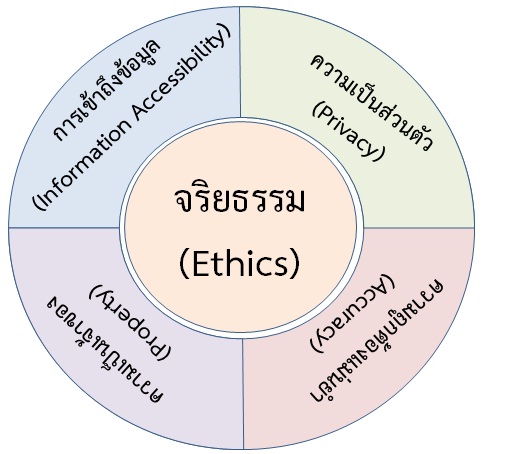 สรุป
จริยธรรม หมายถึง หลักเกณฑ์ที่ทุกคนควรปฏิบัติ เพื่อเป็นมาตรฐานในการประพฤติตนในทางที่ถูก และไม่ก่อความเดือดร้อนให้แก่ผู้อื่น โดยจะเกี่ยวข้องกับกรอบแนวคิดซึ่งตั้งอยู่บนพื้นฐาน 4 ประการด้วยกัน คือ ความเป็นส่วนตัว ความถูกต้องแม่นยำ ความเป็นเจ้าของ และการเข้าถึงข้อมูล 
    ซึ่งการขาดซึ่งจริยธรรมของคนในสังคมปัจจุบันส่งผลให้เกิดปัญหาอาชญากรรมทางคอมพิวเตอร์ในหลายรูปแบบด้วยกัน เช่น การลักลอบเข้าถึงข้อมูลโดยไม่ได้รับอนุญาต การขโมยและทำลายอุปกรณ์ การขโมยโปรแกรมคอมพิวเตอร์ การก่อกวนระบบด้วยโปรแกรมประสงค์ร้าย เป็นต้น ผู้ใช้งานคอมพิวเตอร์จึงควรมีความรู้เกี่ยวกับวิธีป้องกันและรักษาความปลอดภัยระบบคอมพิวเตอร์ซึ่งสามารถทำได้หลายแบบ เช่น การติดตั้งโปรแกรมป้องกันไวรัส การใช้ระบบไฟร์วอลล์ การเข้ารหัสข้อมูล และการสำรองข้อมูล เป็นต้น และแม้ว่าในปัจจุบันจะมีการกำหนดให้มีกฎหมายเพื่อควบคุมการกระทำผิดเกี่ยวกับคอมพิวเตอร์แล้วนั้น แต่สิ่งสำคัญอีกสิ่งหนึ่งที่ควรเร่งให้ความสำคัญเช่นกันคือการส่งเสริมให้คนในสังคมมีความรู้ความเข้าใจในเรื่องการมีจริยธรรม เข้าใจในบทบาทหน้าที่ของตัวเองต่อการใช้งานระบบคอมพิวเตอร์และเทคโนโลยีสารสนเทศ
คำถามทบทวน
1. โปรแกรมคอมพิวเตอร์ ตามพระราชบัญญัติลิขสิทธิ์ พ.ศ.2537 มาตรา 4 หมายถึงอะไร 
2. อาชญากรรมคอมพิวเตอร์ (Computer crime) หมายถึงอะไร 
3. ปัจจุบันทั่วโลกจัดอาชญากรคอมพิวเตอร์ออกเป็นกี่ประเภท อะไรบ้าง 				  
4. อาชญากรรมคอมพิวเตอร์ แบ่งเป็นกี่ประเภท อะไรบ้าง 
5. การใช้คอมพิวเตอร์ในทางที่ผิด หมายถึงอะไร  มีกี่ประเภทอะไรบ้าง
6. ไวรัสคอมพิวเตอร์ (Computer virus) หมายถึงอะไร  มีกี่ประเภทอะไรบ้าง
7. กฎหมายสารสนเทศใช้ในประเทศไทยมีทั้งหมดกี่ฉบับ ประกอบด้วยกฏหมายใดบ้าง
8. จงเปรียบเทียบกฎหมายเกี่ยวกับธุรกรรมทางอิเล็กทรอนิกส์กับกฎหมายเกี่ยวกับการคุ้มครองข้อมูลส่วนบุคคลว่า
   ต่างกันอย่างไร
9.  จงวิเคราะห์และสรุปสาระสำคัญเกี่ยวกับกฎหมายพิเศษที่เกี่ยวกับคอมพิวเตอร์
10. จริยธรรมในการใช้เทคโนโลยีสารสนเทศ บนพื้นฐาน 4 ประการ มีอะไรบ้าง จงอธิบายมาพอสังเขป
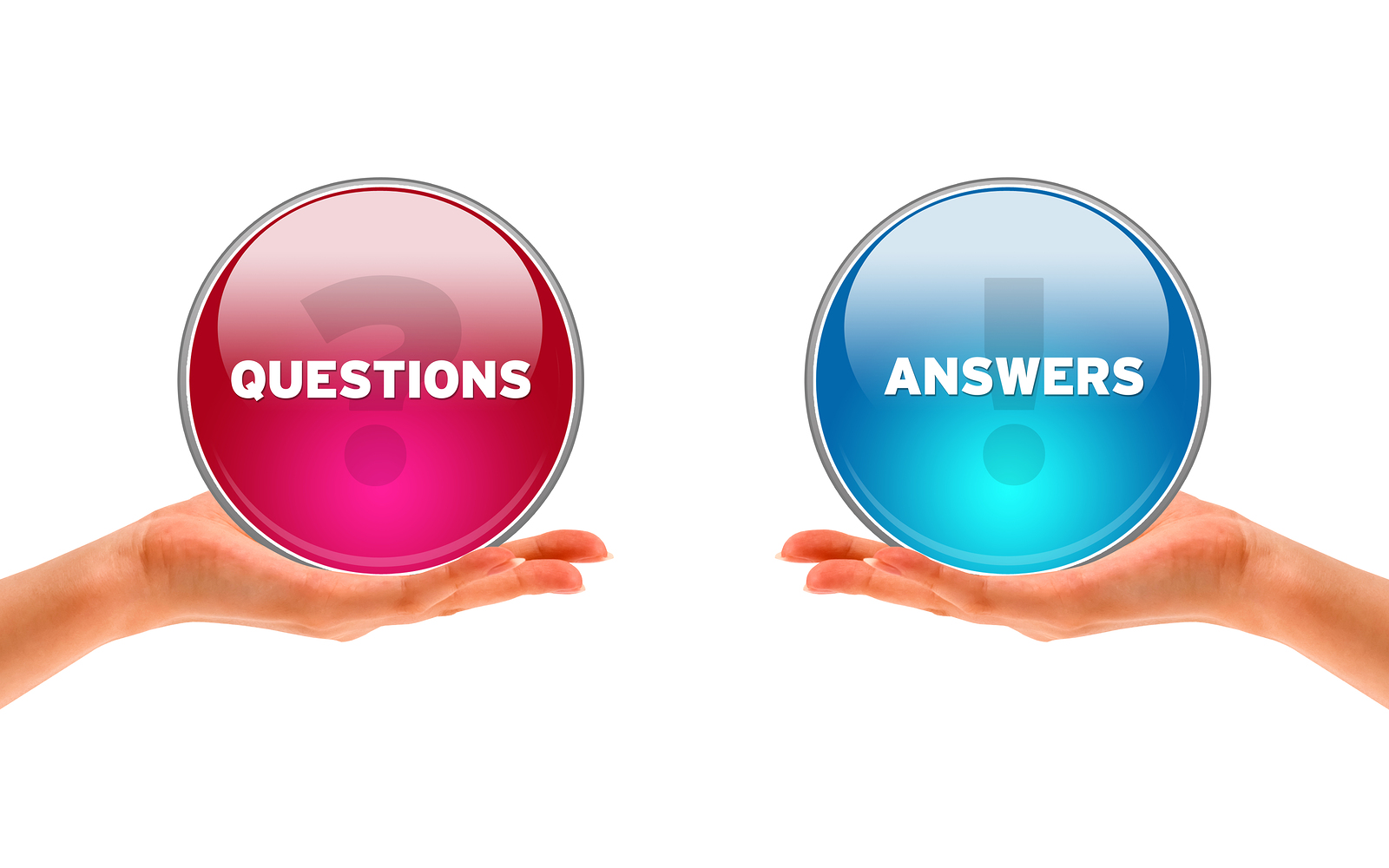